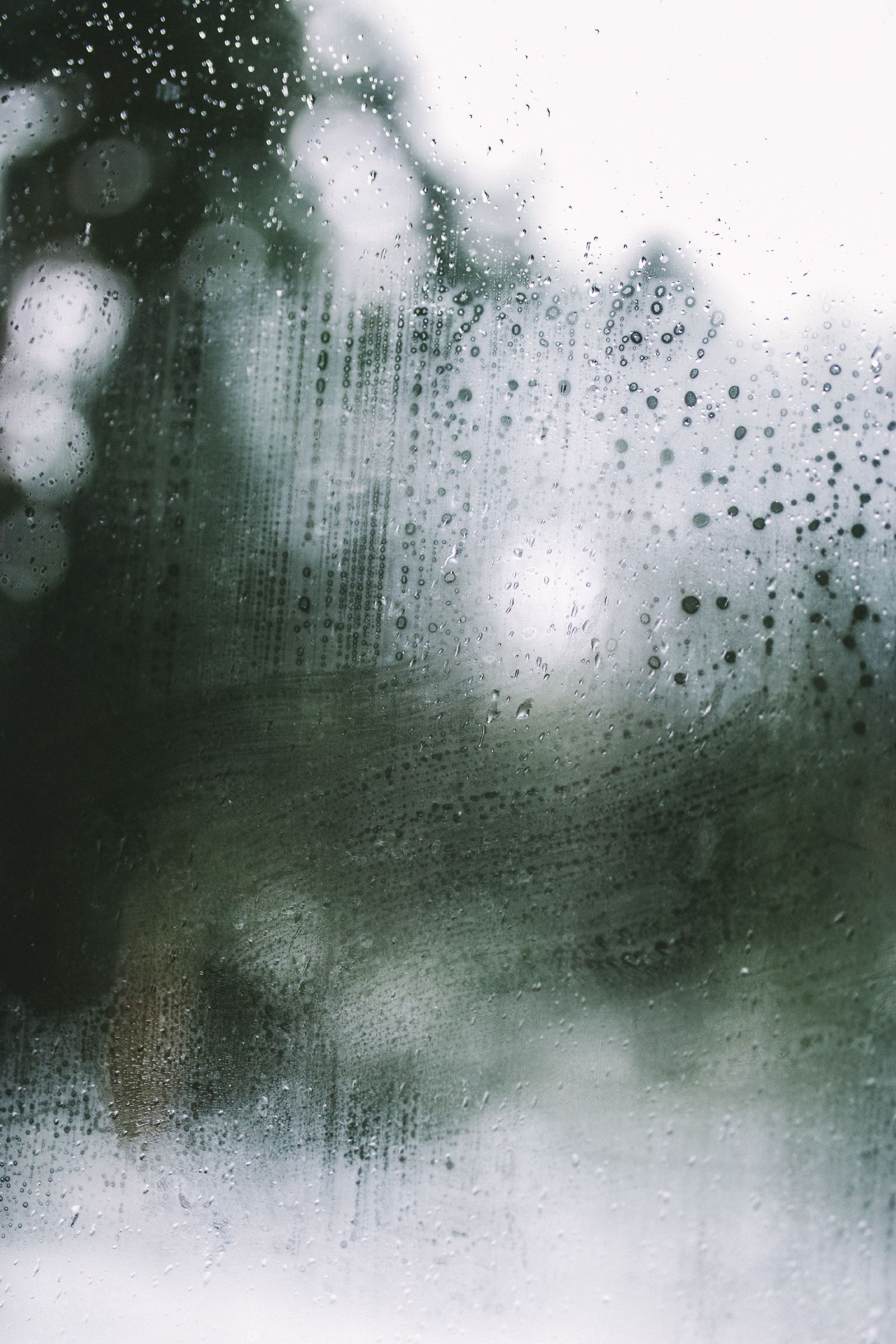 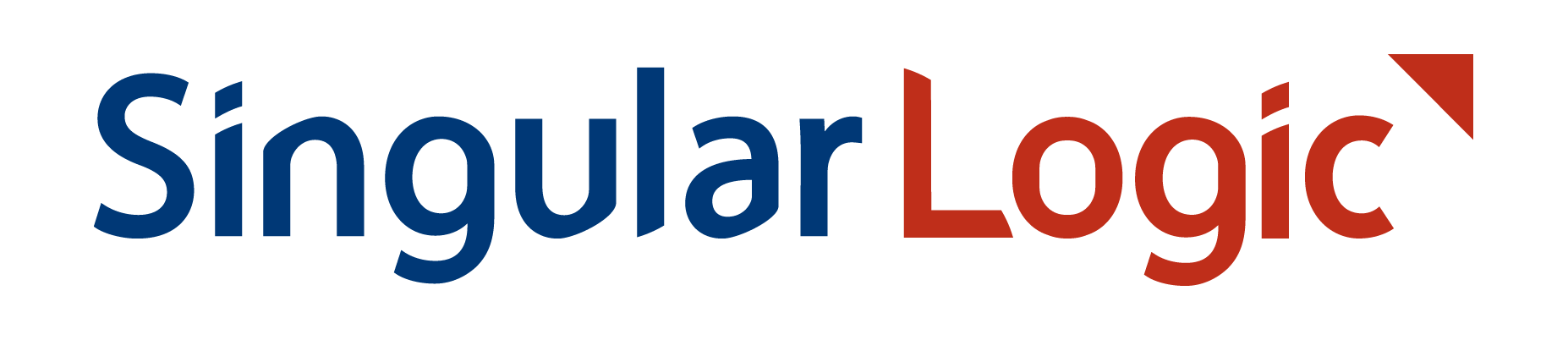 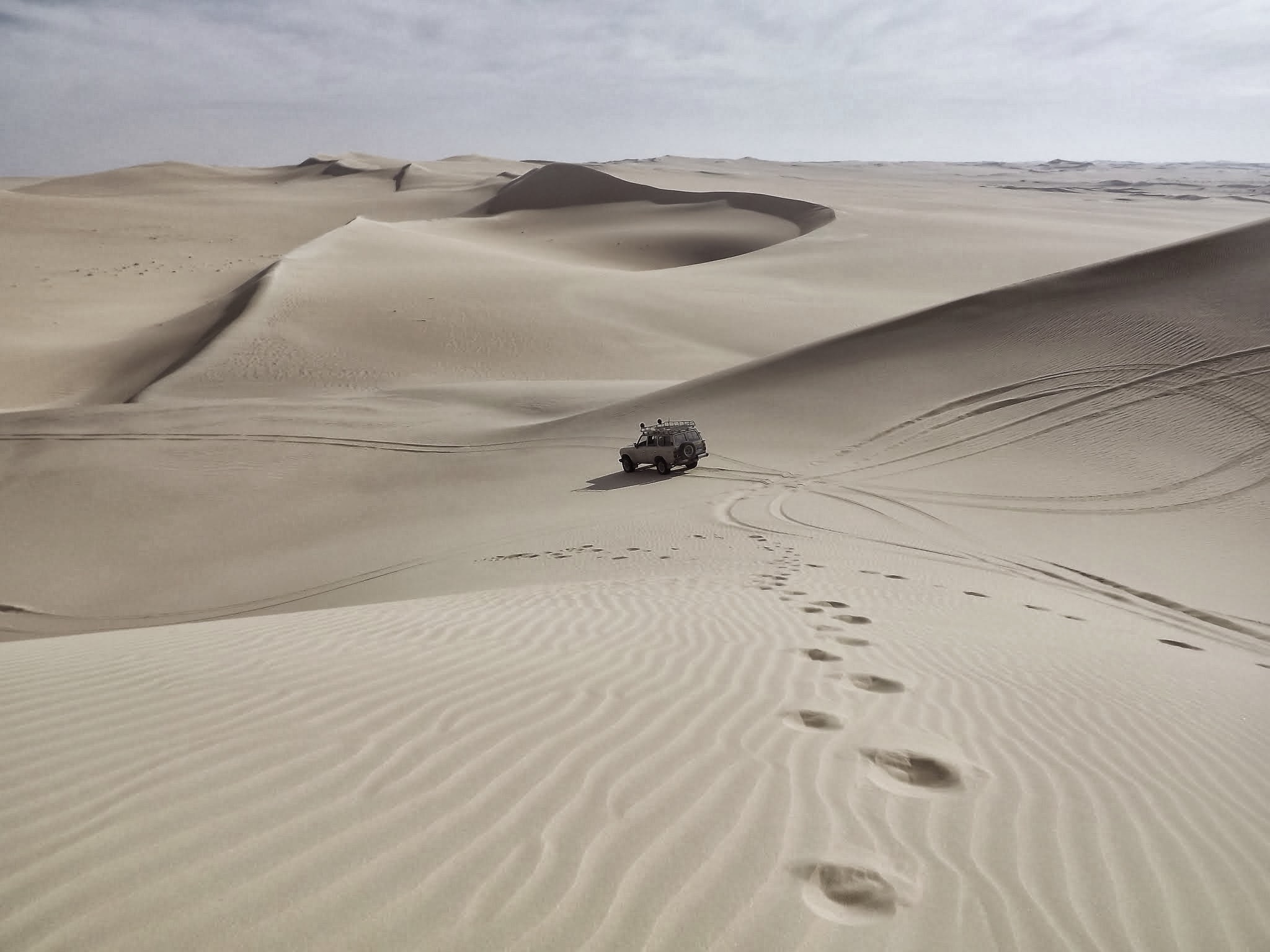 Internet of things
Making technology work for 
strengthening Arab-Greek economic partnerships
Yannis Theodoropoulos

  Executive Vice President
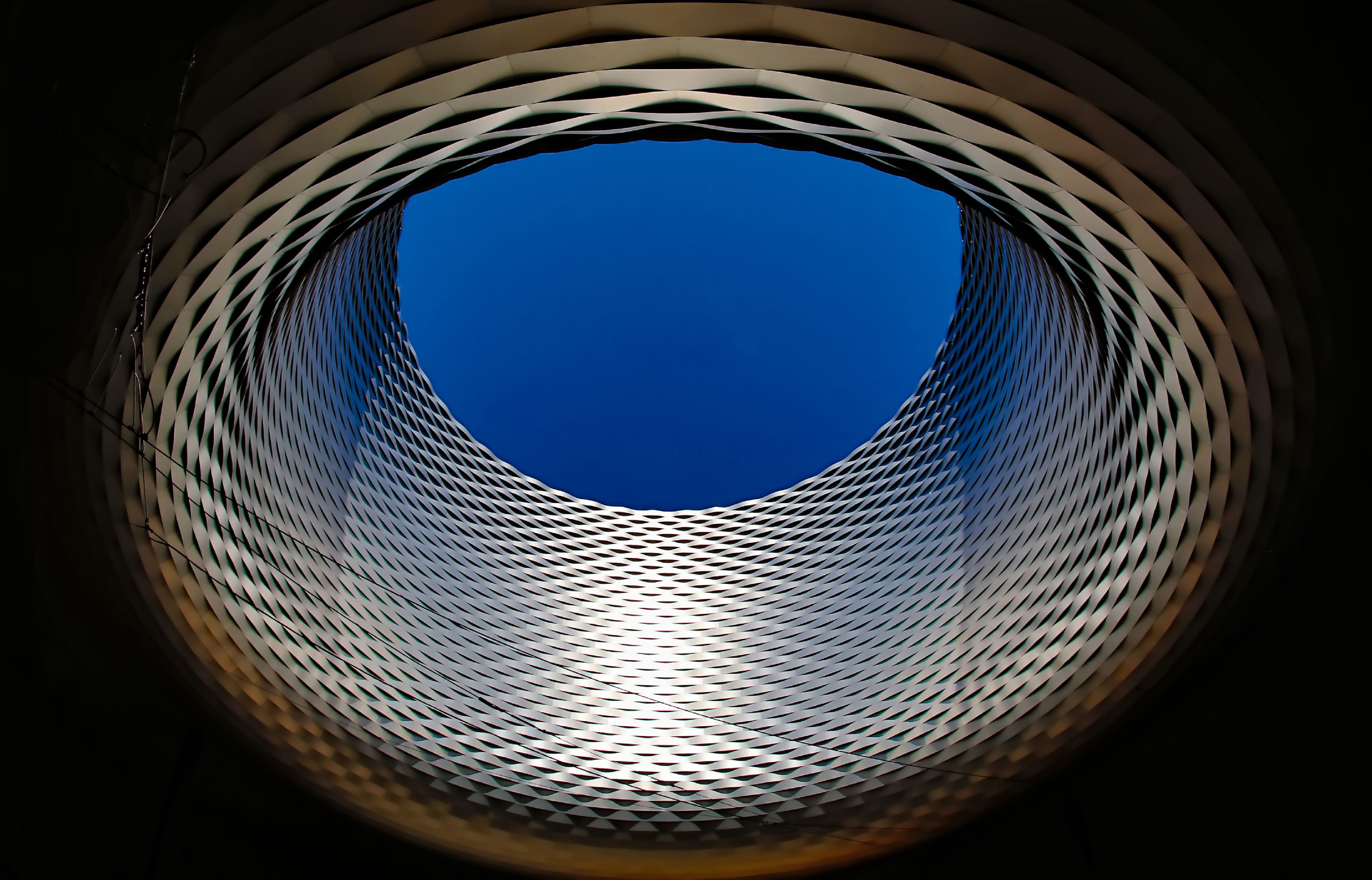 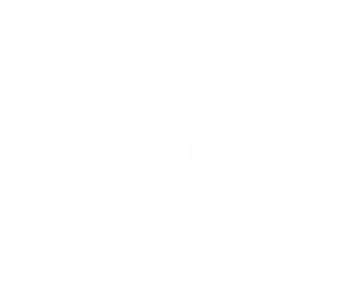 The world 
Awaits
Internet of Things is about enabling the “HYPERCONNECTED AGE”
TARGET

IoT CREATES “HIGH” RESOLUTION IMAGES 
OF THE PHYSICAL WORLD
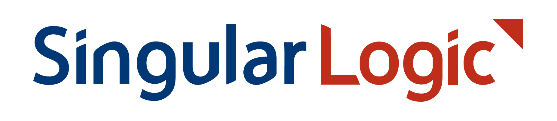 STATUS QUO 

 WE LIVE ON 
“LOW RESOLUTION IMAGES” 
OF THE PHYSICAL WORLD
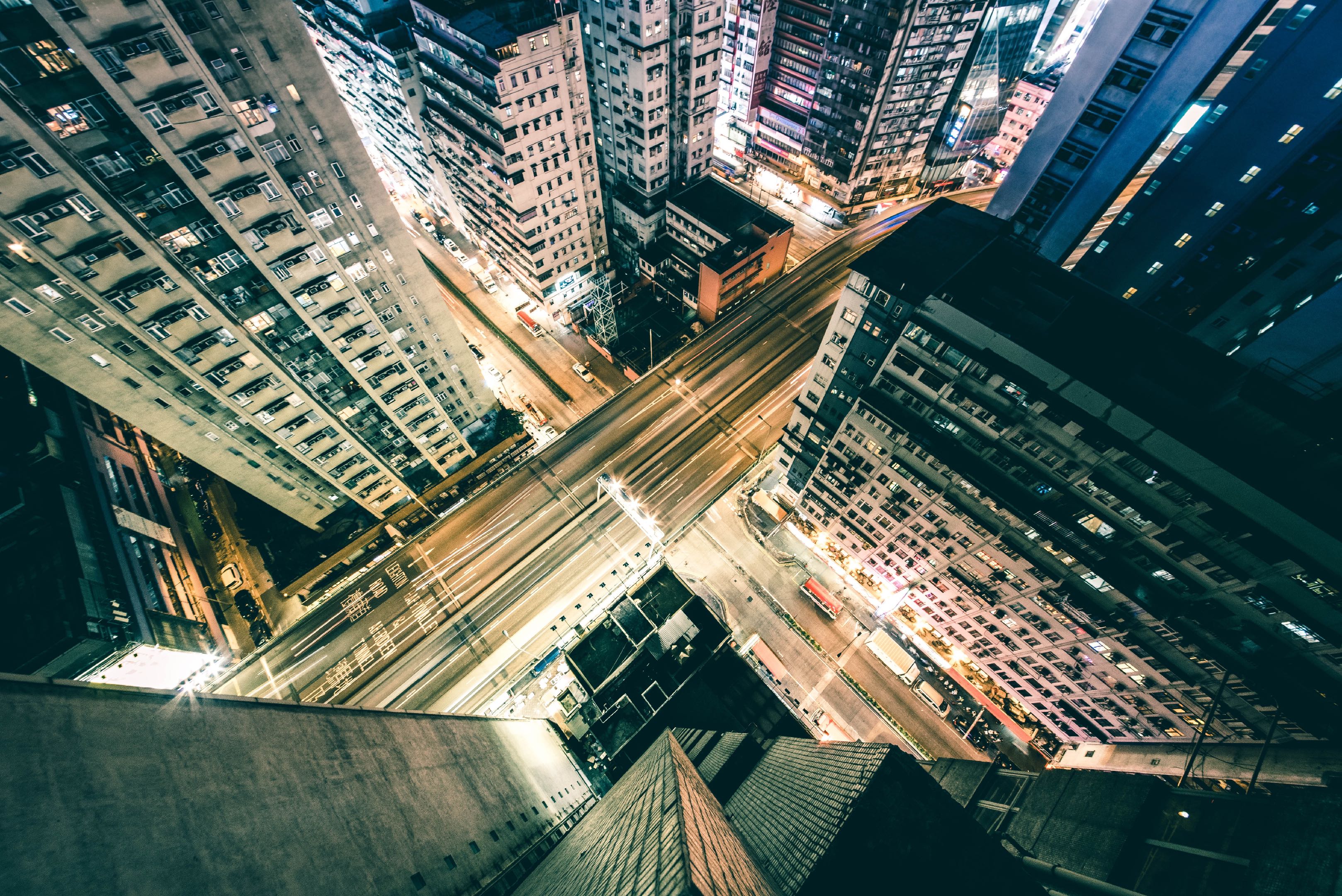 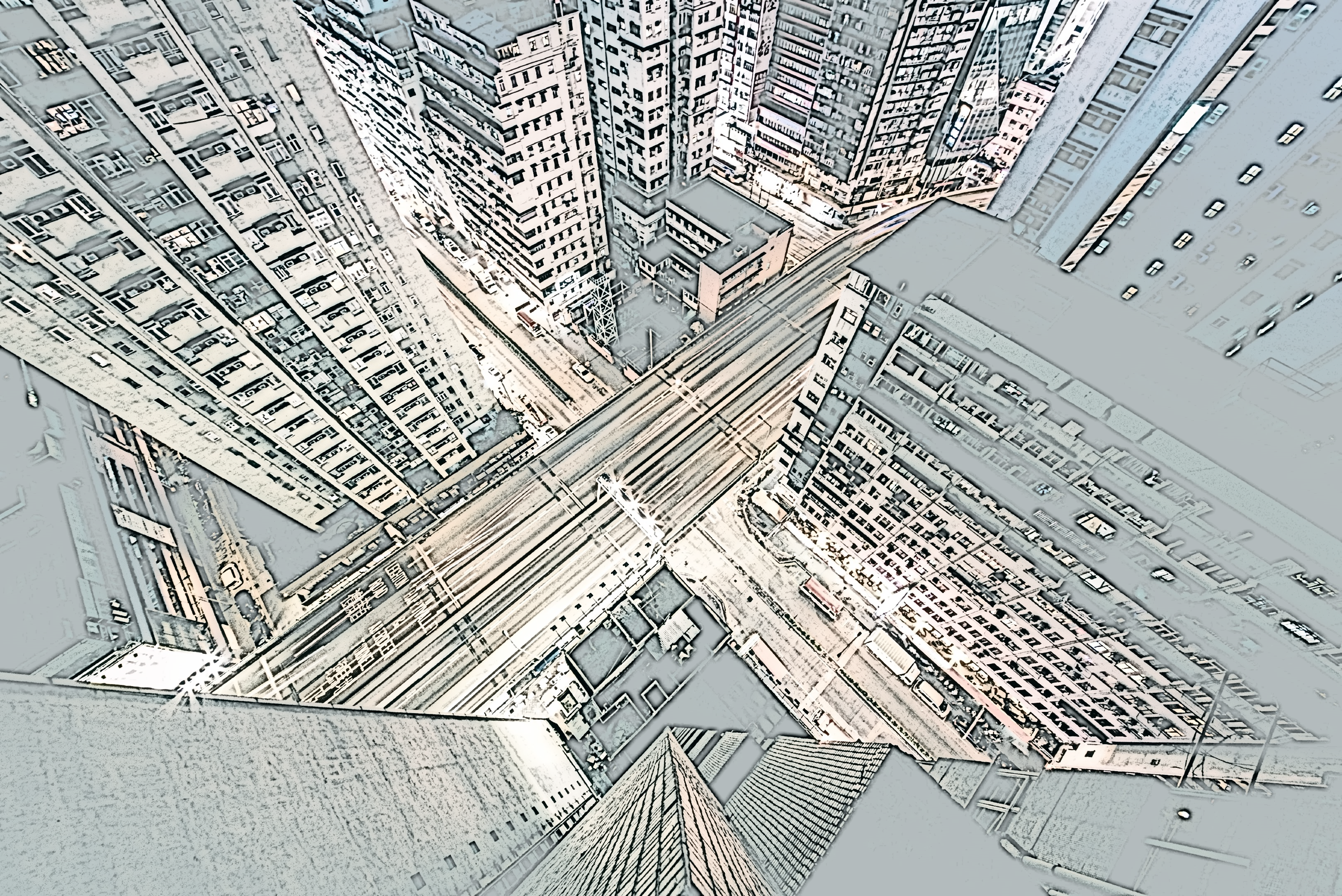 INTERNET OF THINGS IS CENTRAL 
TO  DIGITAL TRANSFORMATION
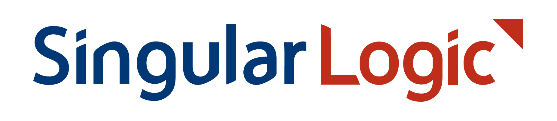 making ioT relevant 
to the mena region
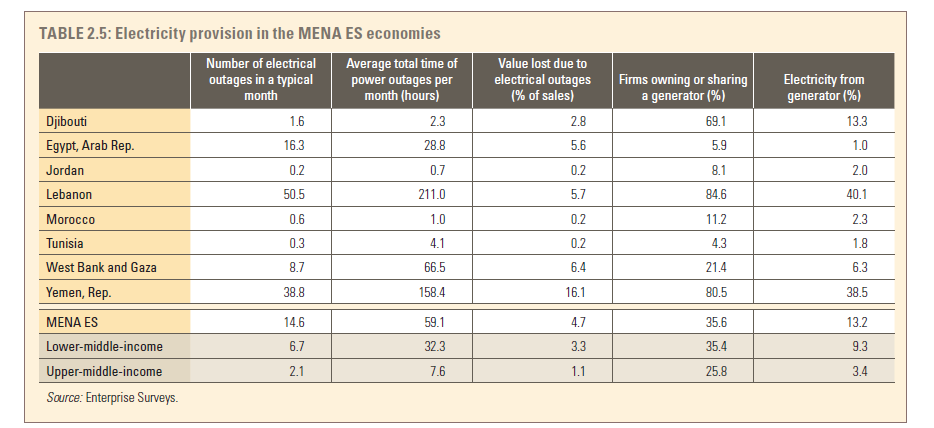 increasing competitiveness 
through improved power supply
Strategic rationale
The development of IoT-based Energy Supply Chains would lead to reducing outages through the orchestration of demand and supply in real time, online.
Source: European Bank for Reconstruction and Development, the European Investment Bank, the International Bank for Reconstruction and Development / The World Bank - What’s holding back the private sector in MENA
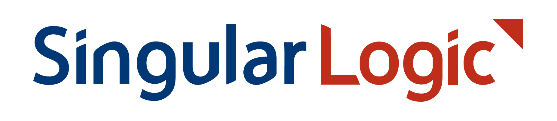 making ioT relevant 
to the mena region
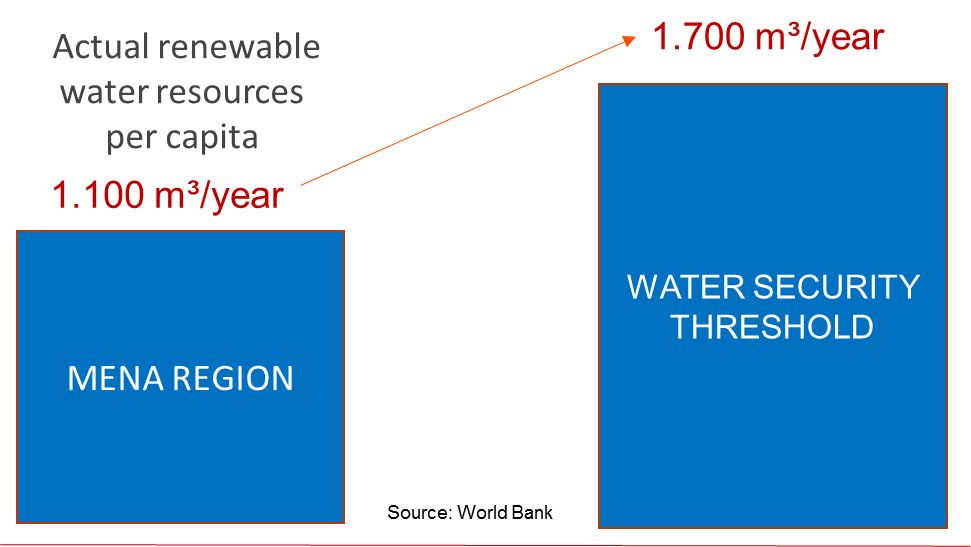 improving power supply 
through water  efficiency
Strategic rationale
MENA countries are using energy-intensive desalination processes for filling the water demand-supply gap. These processes contribute significantly to the power deficit of MENA region.
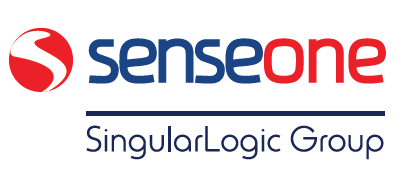 Singularlogic’s IoT FOOTPRINT – SELECTED USE CASES
Banking sector

Buildings Internet of Things solution for interoperability between heterogeneous assets and systems in 500+ sites: 24/7/365 portfolio-level monitoring and control of system-level inefficiencies through data sensing from legacy BMS systems, equipment and infrastructure
Industrial parks

Internet of Things solution for integrating industrial park assets through  the installation of sensors and meters (AMR, energy, water/wastewater, pollution load meters),  the collection, analysis and  visualization of measurements in a unified database and the process automation for event-based alarms
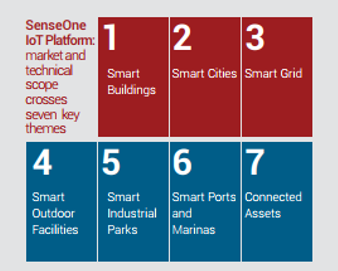 Food retail

Integrated Energy Efficiency solution in 195 stores of a supermarket chain : 24/7/365  monitoring of refrigerators/HVAC/lighting, smart alarms for the early detection of  abnormal energy use due to malfunctioning assets, energy consumption forecasting
NON-FOOD RETAIL

Store-level integrated solution for energy consumption and sustainability monitoring in 50 stores of leading non-food retail chain: centralized  management of heterogeneous in-store BMS, in-store displays for web presentment of efficiency results, creation of energy baseline
Water utilities

Collection, processing and visualization of water flow data as well as alarms being generated from the combination of hetero-geneous water distribution infrastructure: 800+ water flow meters, pressure reducing valves (PRV) and flooding alarm sensors
Cognitive buildings
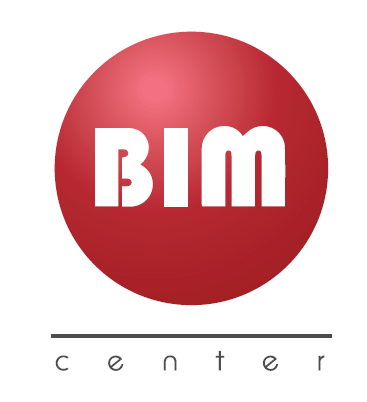 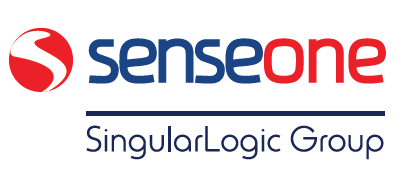 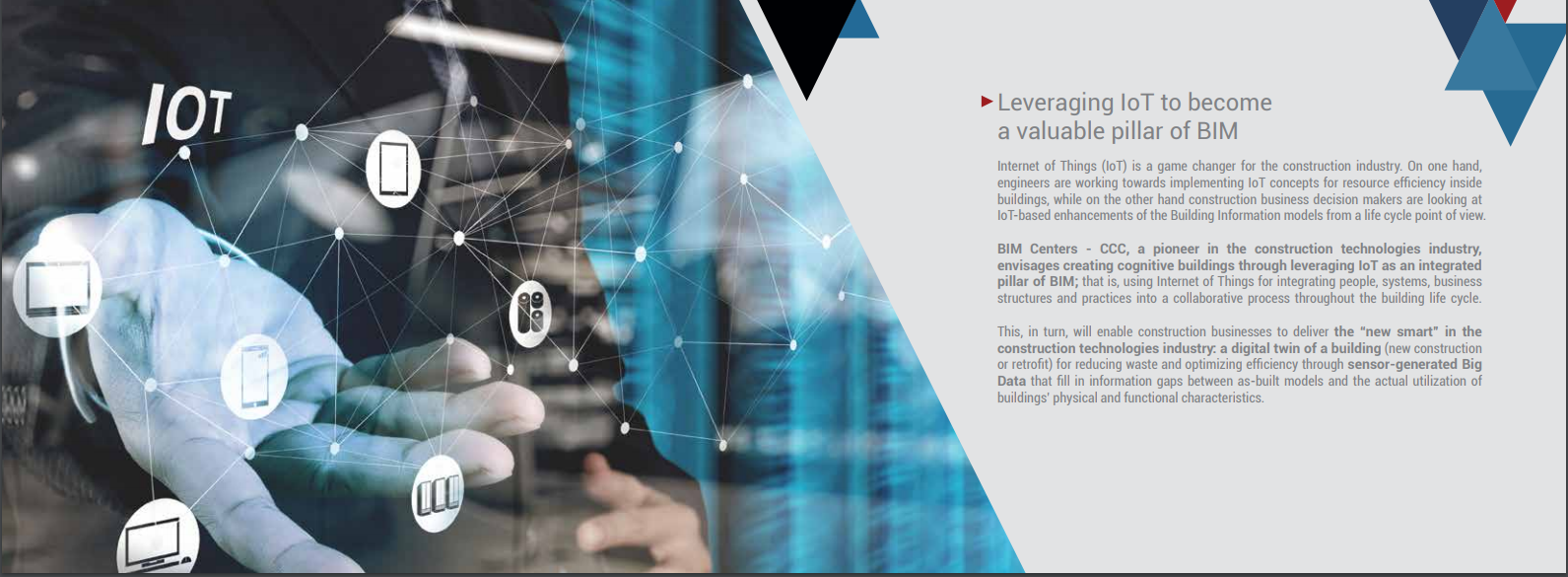 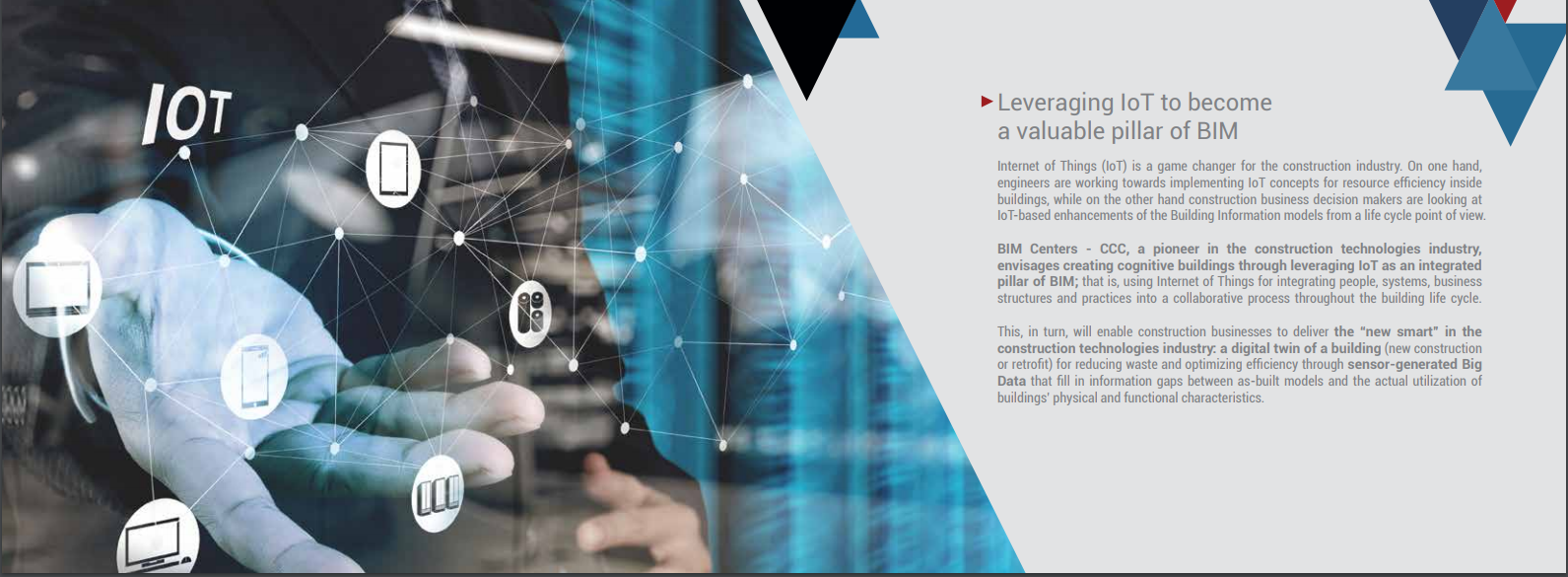 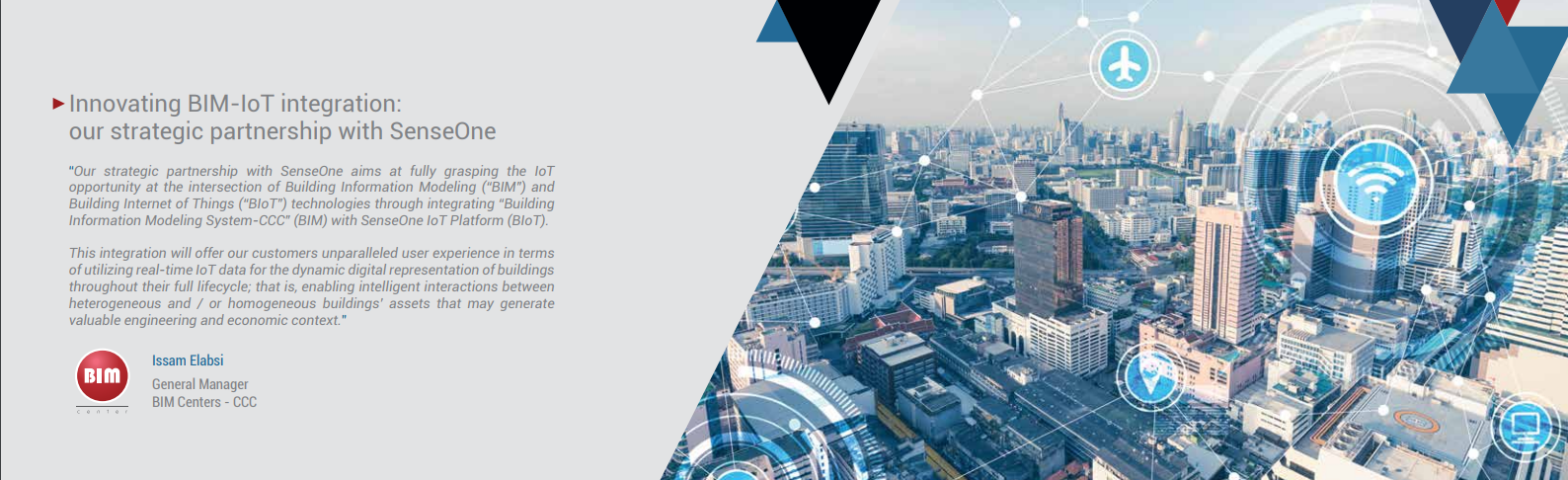 Resource efficiency
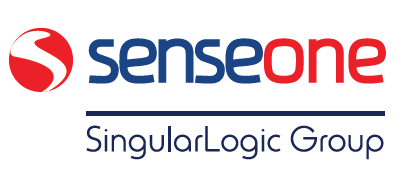 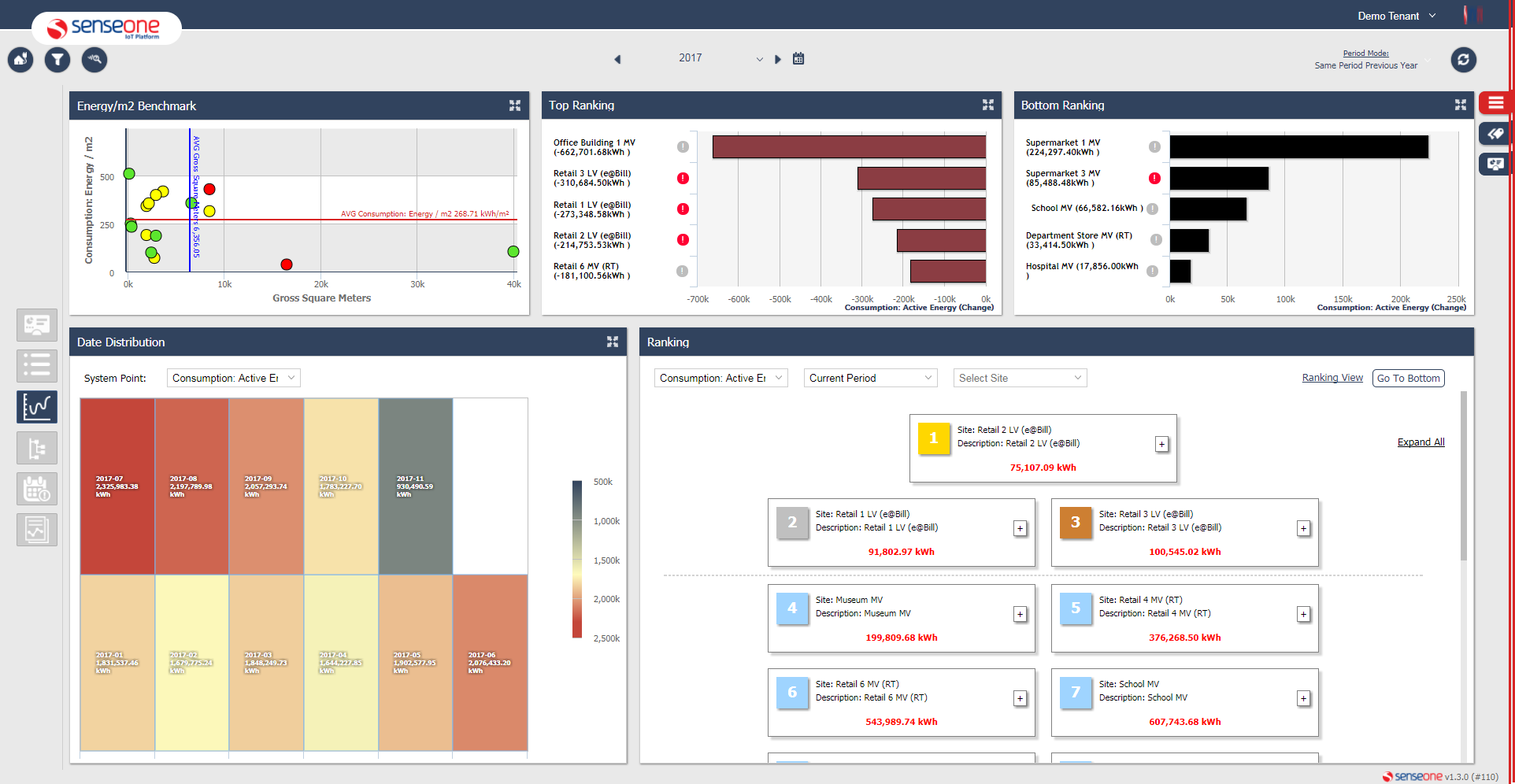 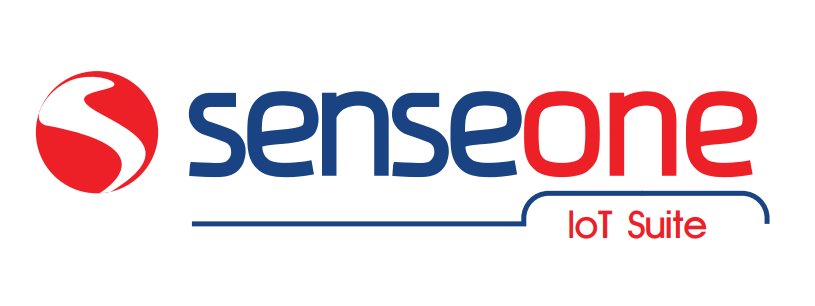 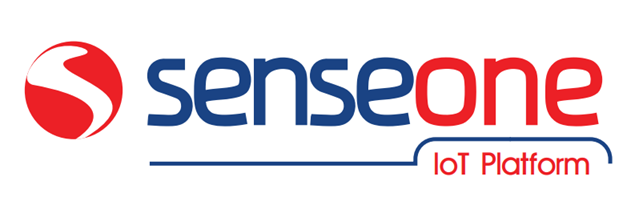 powered by
equipment
Water
Energy
Facilities management
Integration with 3RD party systems
Any equipment, any device
Any metering infrastructure
Integrated solution
Building information modelling, building management & IT systems
Hvac, Lighting, Building-integrated renewables
Electricity, gas, heating oil
Water & wastewater mgt.
Smart cities
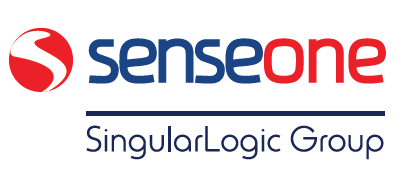 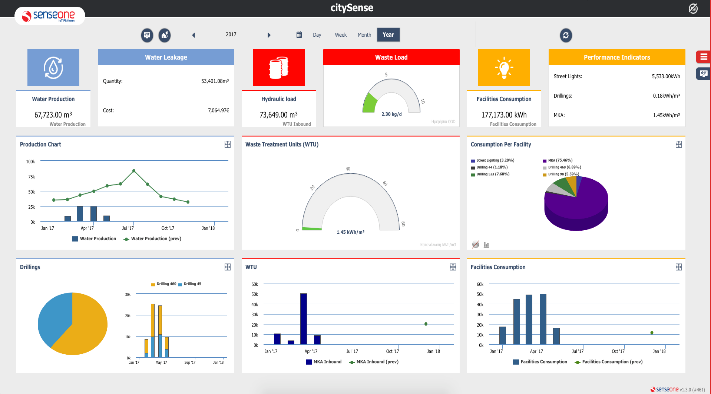 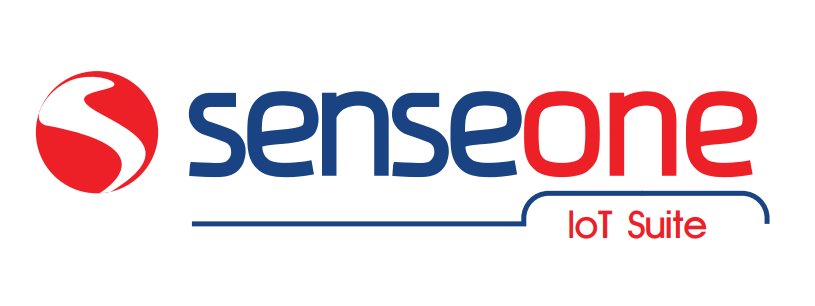 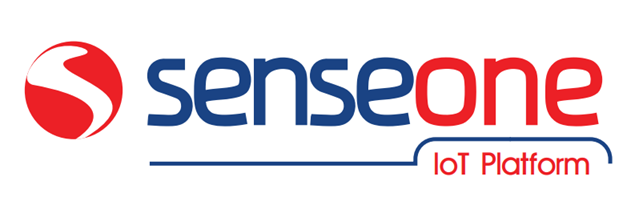 powered by
water
infrastructure
Smart grid
Smart operations
Integration with 3RD party systems
Connected Assets
Monitoring & control
Energy monitoring
Street lighting, 
public buildings
Power generation 
from renewables
Smart ports & marinas, airports, venues & sports arenas
Water distribution & wastewater management
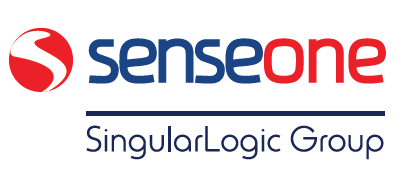 Smart farming
Continuous crop monitoring with
continuous field data collection
Forecasting and scheduling of future harvests
Crop assessment for selective harvesting
Μaping the cultivation state and the greenhouse conditions
Parasite and decease identification
Monitoring the fertilizing process
.
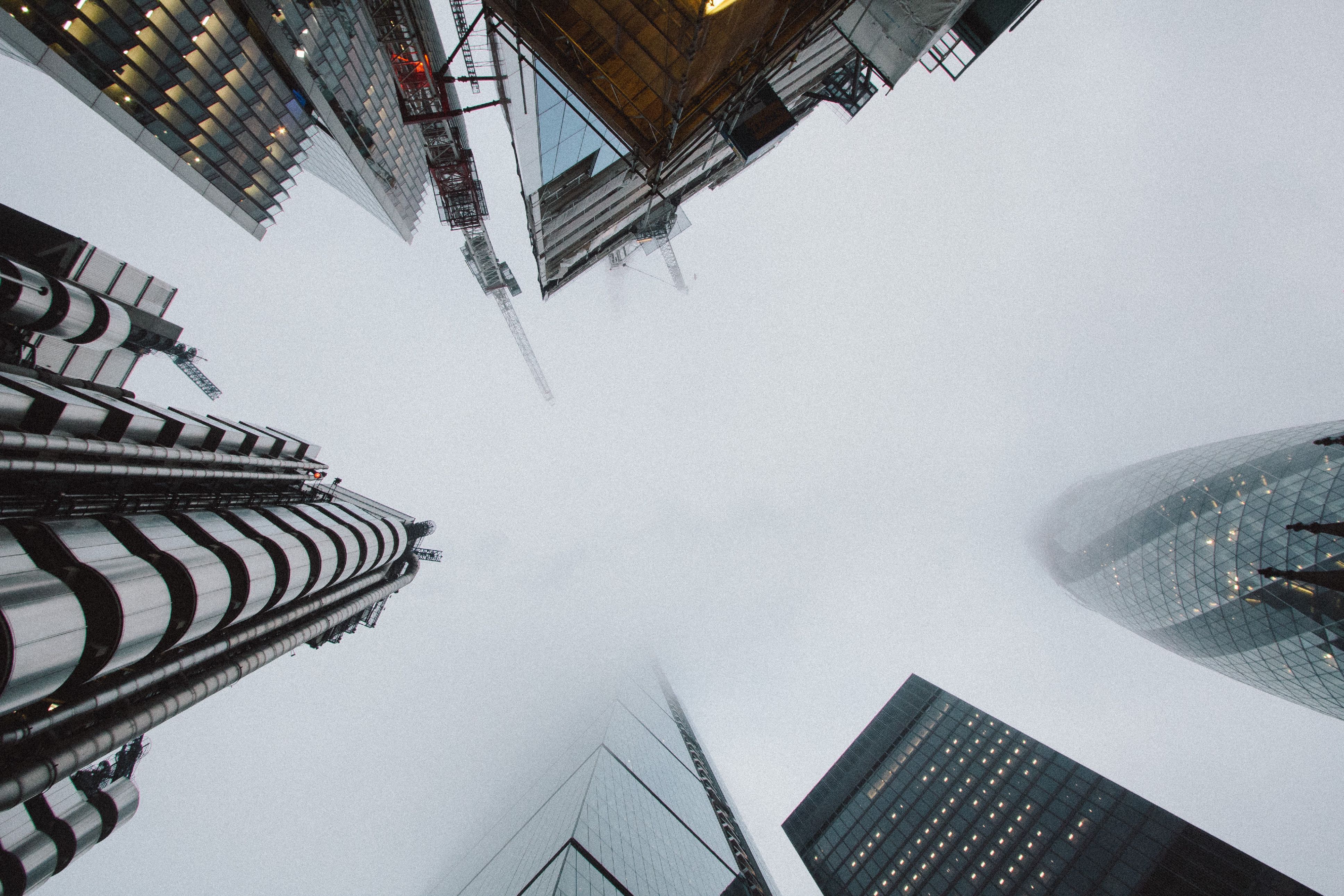 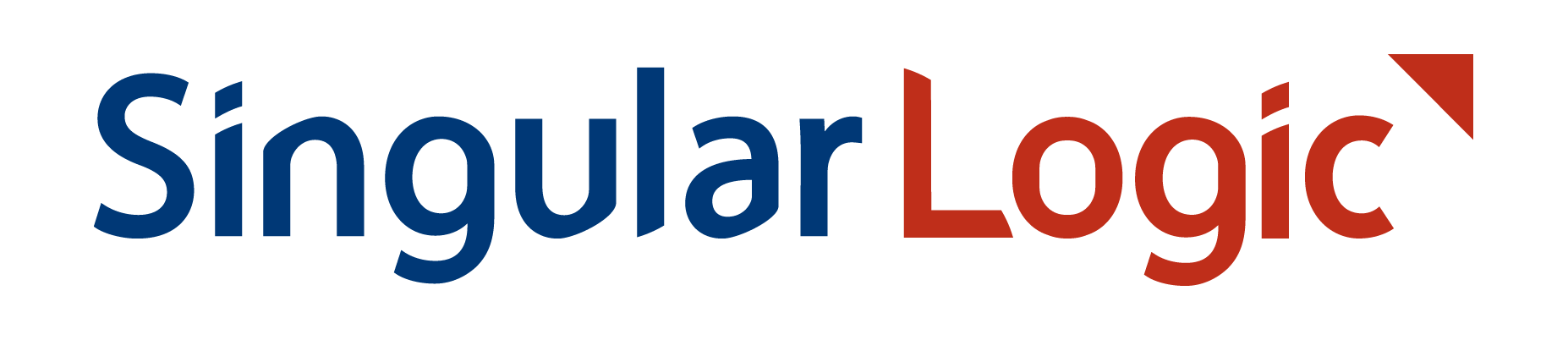 Let's design 
the Internet of things 
world we want